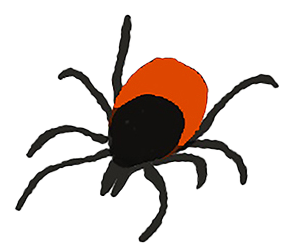 Pas op voor de teek!
Jouw naam
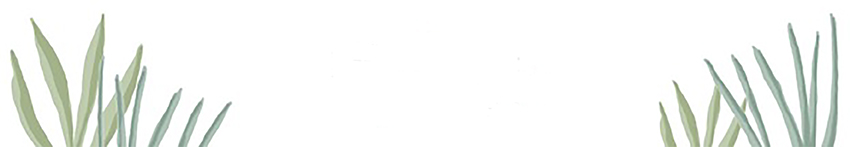 De teek

Géén insect, maar spinachtige
Meest voorkomend in Nederland: de schapenteek
Kennen 4 levensfasen: ei         larve          nimf          volwassen teek
Kan alleen groeien (naar een volgende levensfase) door bloed te drinken
Houdt niet van droogte en zon: verblijft het liefst op de grond in de schaduw op vochtige plekjes
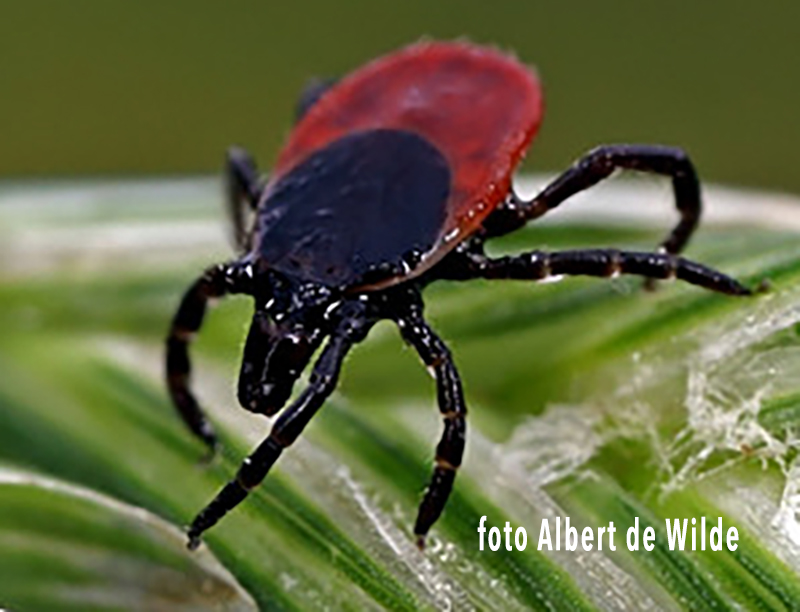